"מלחמת המחשבים"אישור נושא וציוות פרויקט הגמר
מפקד המכללות – האלוף איתי וירוב
פרופסור יוסי בן ארצי
ד"ר ענת חן
מד"ר מב"ל מירב צפרי – אודיז

אוקטובר,2020
"מלחמת מחשבים" –ההשפעה על הביטחון הלאומי
אל"מ אוהד בוכריס
אל"מ יואב טורחנסקי
אל"מ עומרי דור
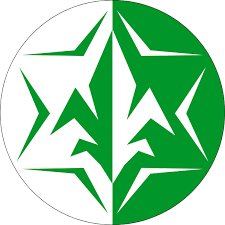 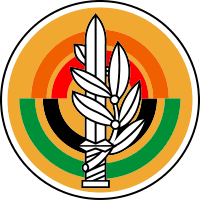 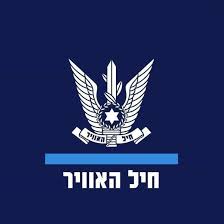 מהו הנזק הפוטנציאלי של "סייבר נוזקתי", על התשתיות והנכסים האסטרטגיים?
זאת, תוך ניתוח שרידות ומשמעות הפגיעה בביטחון הלאומי
ובחינת השפעת פוטנציאל הנזק הנ"ל, על היכולת להשיג את מטרות המלחמה
המנחה: פרופסור יצחק בן ישראל ( אלוף במילואים )
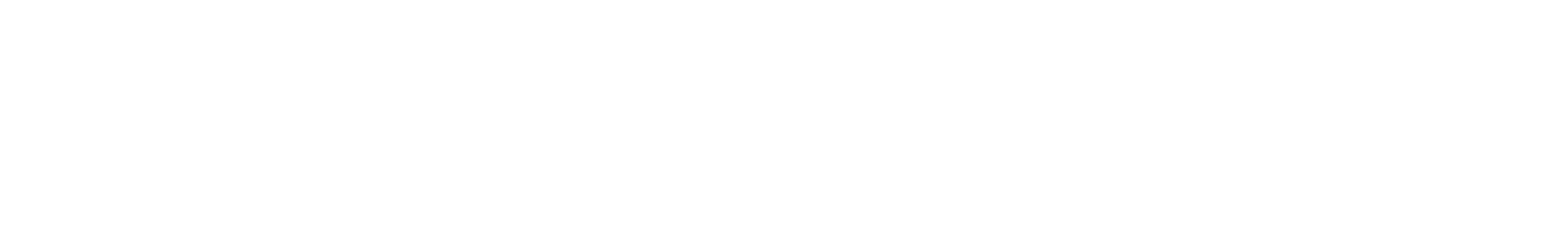 המנחה:  פרופסור יצחק בן ישראל, אלוף (מיל')
תפקידים מרכזיים:
ראש מפא"ת במשרד הביטחון
ראש מו"פ ( פעמיים "פרס בטחון ישראל")
חבר כנסת מטעם קדימה בכנסת ה-17
יו"ר סוכנות החלל הישראלית
ראש מרכז הסייבר באוניברסיטת תל אביב
עוד מספר רב של עיסוקים ותפקידים באקדמיה (בארץ ובחו"ל), דירקטור במספר חברות ועמותות.

2011 התמנה ע"י ראש הממשלה, להוביל צוות לקביעת מדיניות הסייבר הלאומית.
למה אנחנו ולמה הנושא?
בחינת הנושא הנ"ל מאתגרת אותנו מאוד, זאת אל מול הבנת פוטנציאל הנזק וההשלכות האפשריות לפגיעה בביטחון הלאומי.
"יציאה מאזור הנוחות" – צוות הטרוגני.
קישור אפשרי והגיוני, בין חוסן תשתיות ונכסים אסטרטגיים לבין האפשרות ל"הצליח" להשיג את מטרות המלחמה הבאה.